How to Be an Even Better Parish Church
Learning to share Jesus with spiritually curious neighbors
Session 1: What and Why?
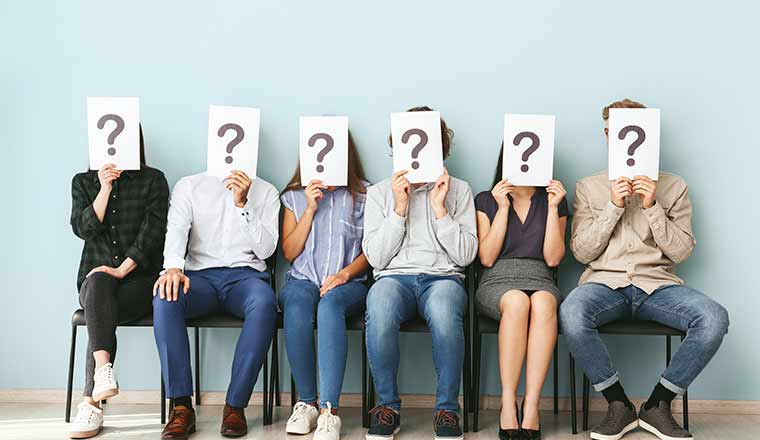 What are New Christian Communities?
New - mainly with people who don’t attend church
Christian - focus on Christ
Community - meet at least 
monthly
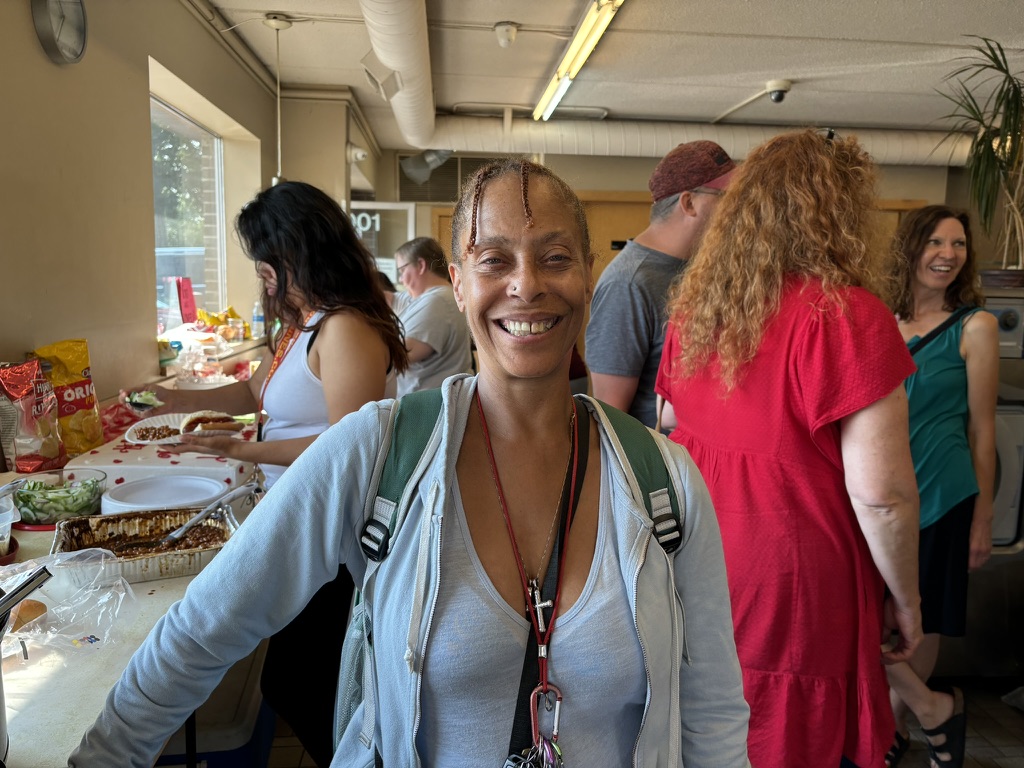 Laundry Love, Team From St. John’s, St. Cloud
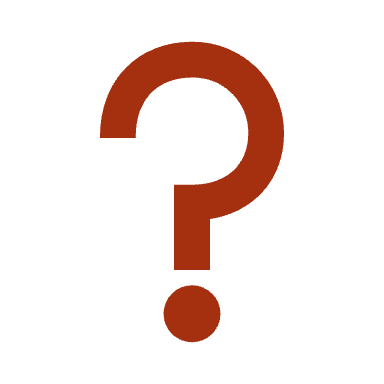 Why?
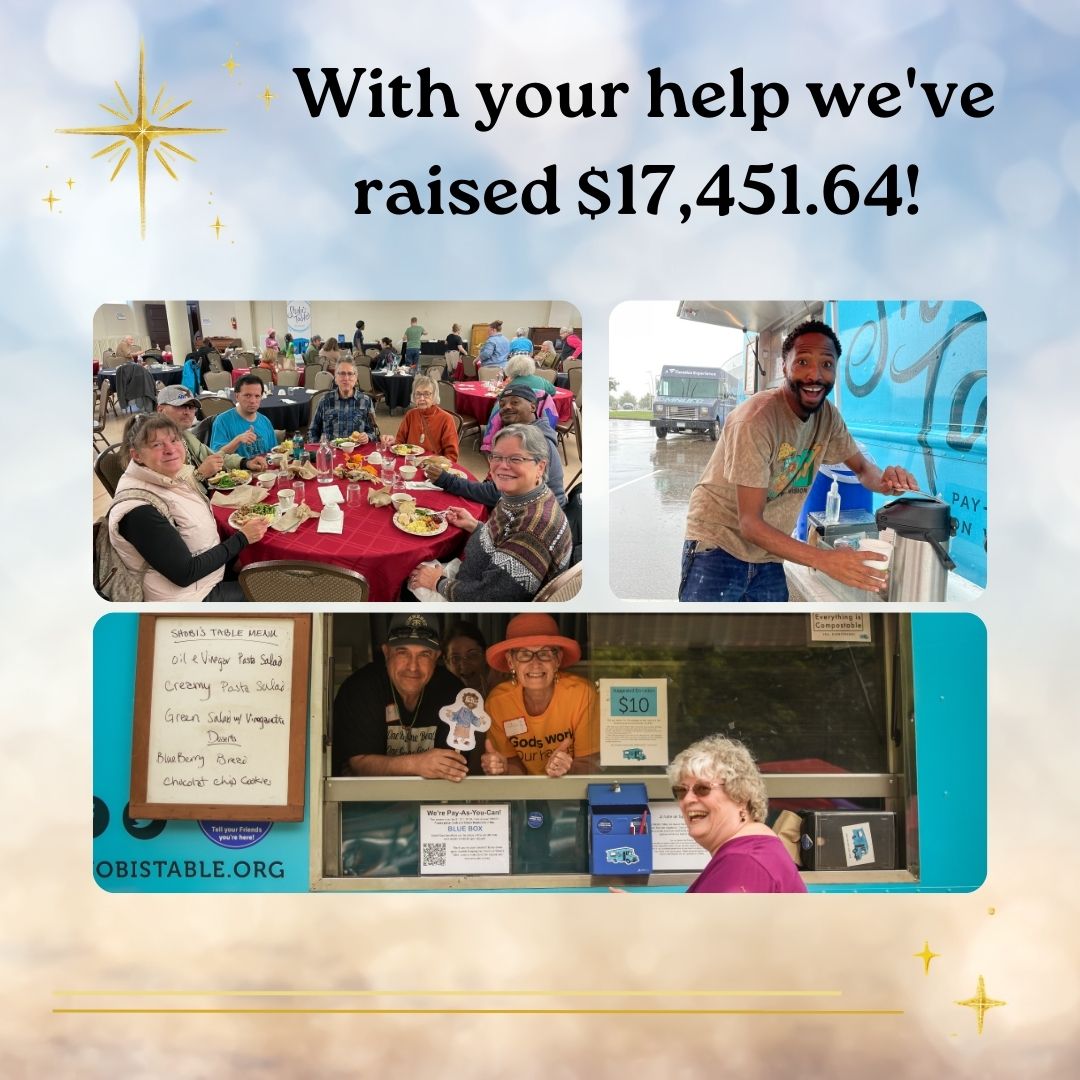 Shobi’s table food truck ministry: Kristen & Jeff Kidder, Martha Olive & Myra Arnold (Messiah, St. Paul)
Why?
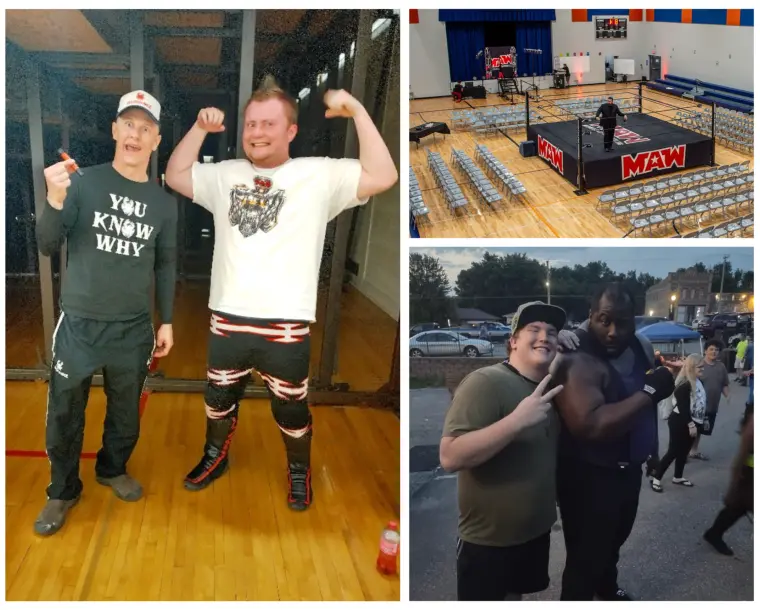 Missional
Ministry to professional 
wrestlers, Nick and Jayne Kinney (St. Martin’s, Minnetonka Beach)
Why?
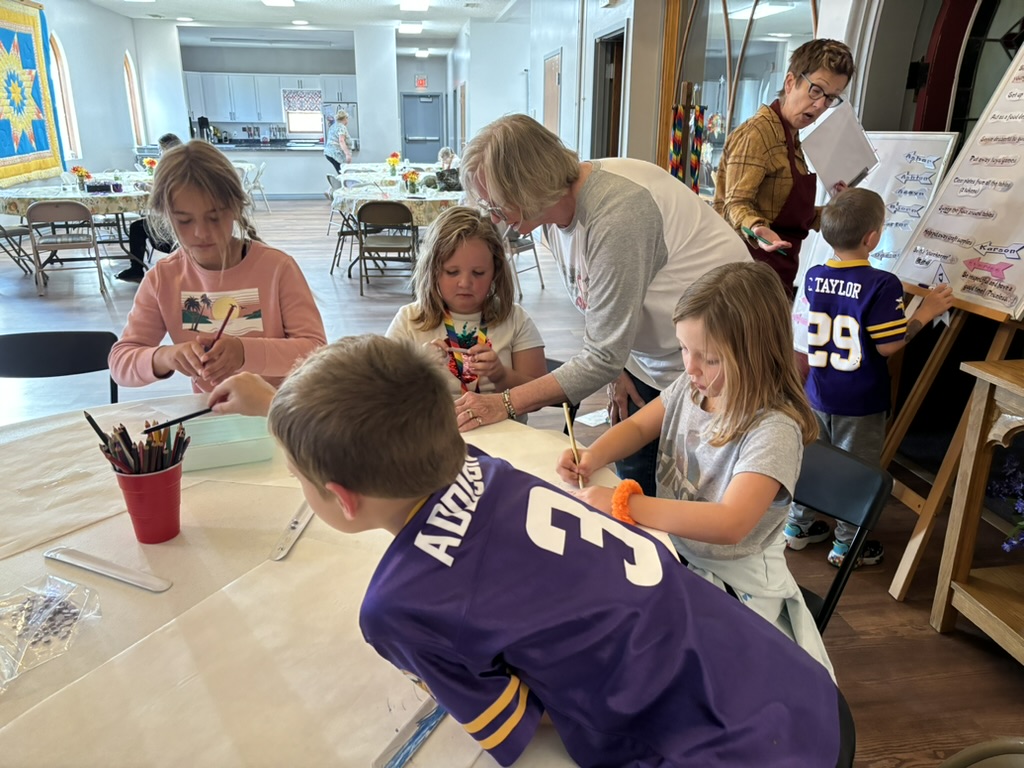 Missional 
Contextual
A Place at the Table community dinner & kid’s program, Pat Dee and Pat Dibble, St. Peter’s, Kasson
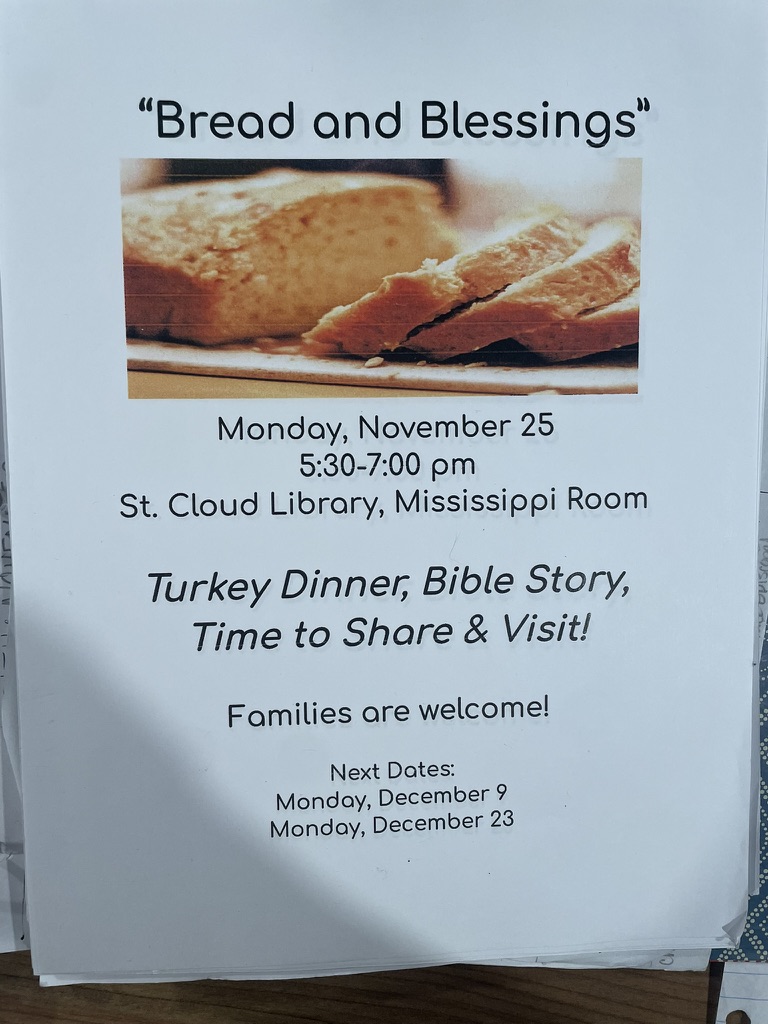 Why?
Missional 
Contextual
Formational
The next faithful step for 
spiritually curious Laundry Love participants & leader Nancy Dyson (St. John’s, St. Cloud)
Why?
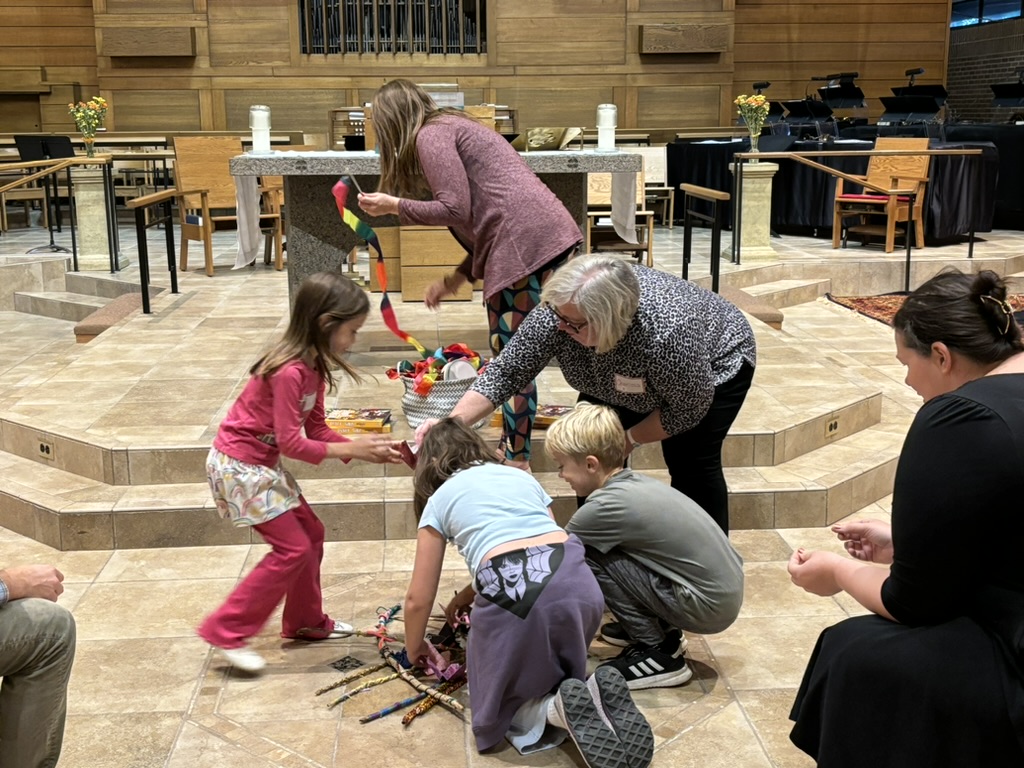 Missional 
Contextual
Formational
Ecclesial
Messy Church, Trinity, Excelsior, Sally Hockinson and Team
Why - Theology
Missional - Mission of God
Contextual - The Incarnation 
Formational - Great Commission
Ecclesial - Church
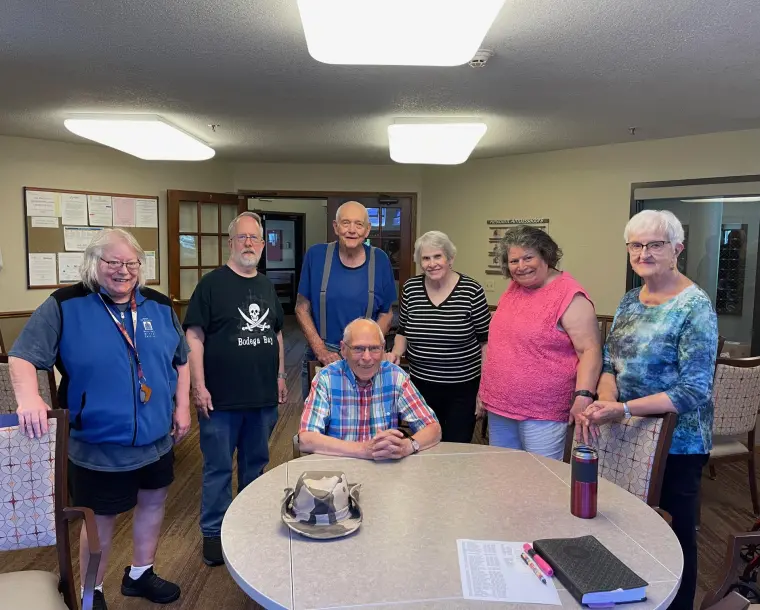 Session 2: How?
Senior living prayer group, 
Dick Guiton (Messiah, St. Paul)
Recap
What are New Christian Communities?
New - mainly with people who don’t attend church
Christian - focus on Christ
Community - meet at least monthly
What theology are they based on?
Missional
Contextual
Formational 
Ecclesial
A Missional Journey
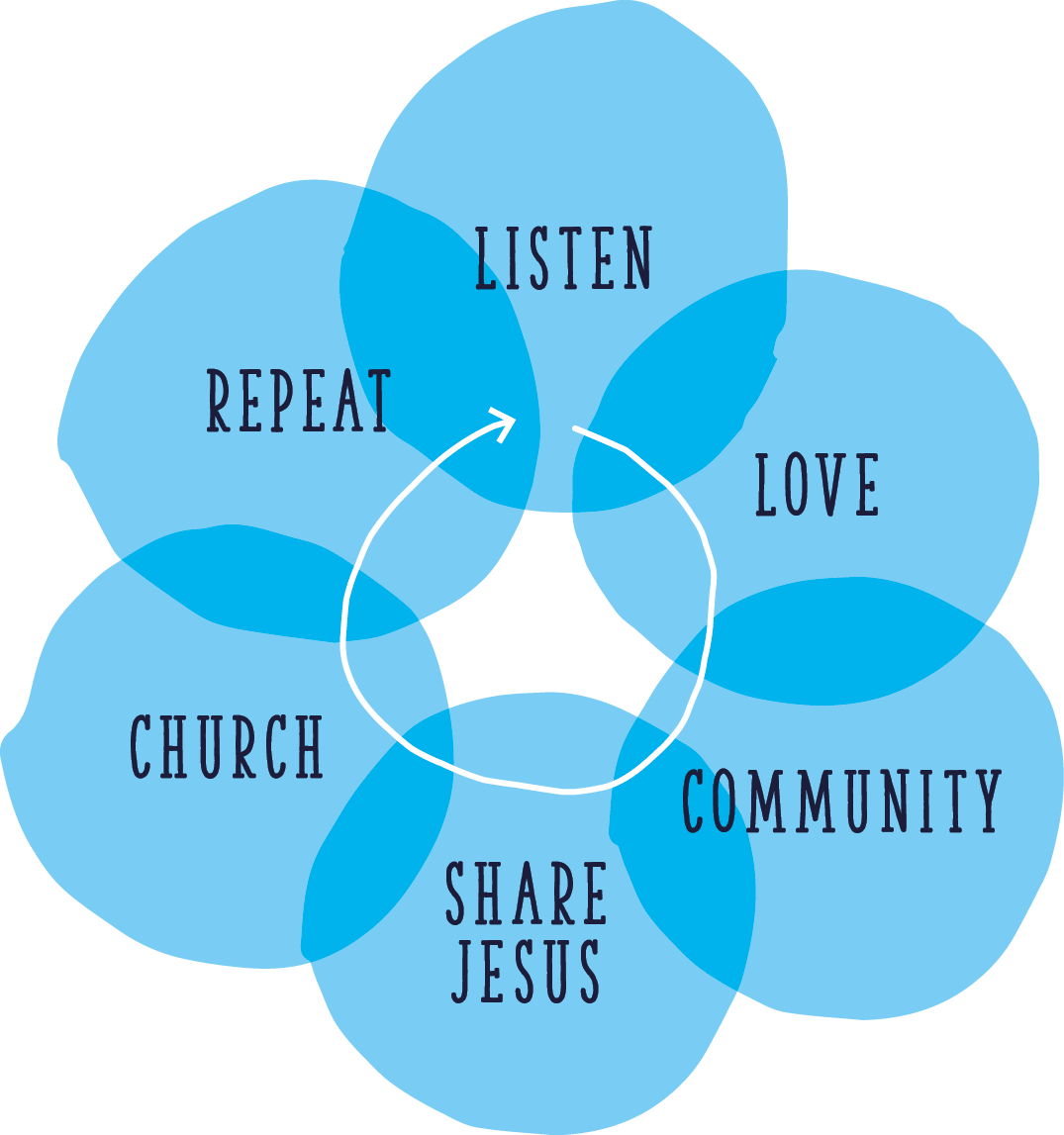 12
Session 3: Sharing Jesus
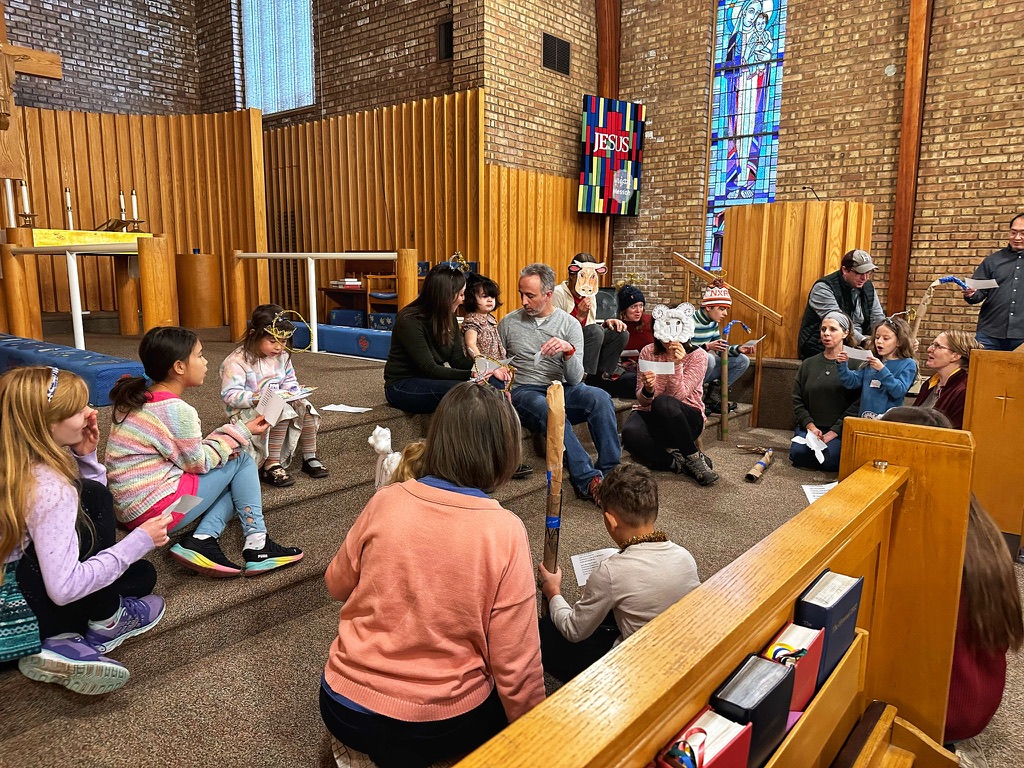 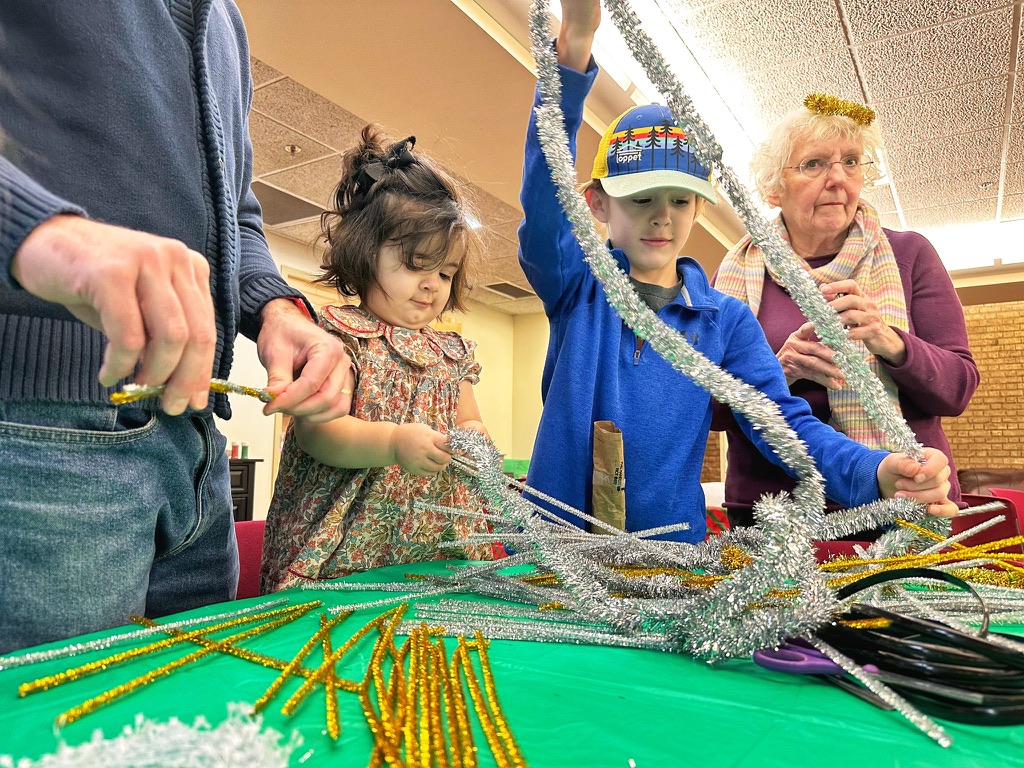 Messy Church, Messiah St. Paul, Jennifer Asp and Team
Recap
What are New Christian Communities?
New - mainly with people who don’t attend church
Christian – focus on Christ
Community - meet at least monthly
What theology are they based on?
Missional
Contextual
Formational 
Ecclesial
How? Through the missional journey
A Pathway to Sacramental Worship
Step 1. A taste of spirituality (10 mins):
Welcome 
Candle + music
Bible 
Spiritual headspace
Concluding prayer/poem
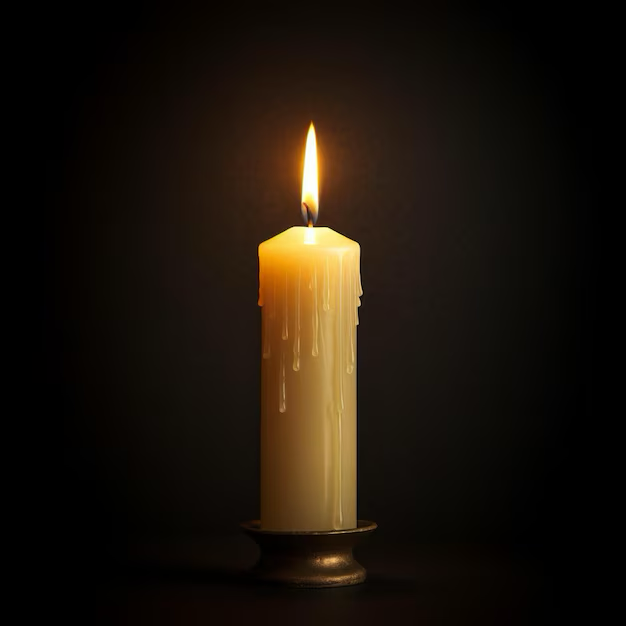 A Pathway to Sacramental Worship
Step 2. Simple Christian worship
Welcome (Gathering)
Candle + music (Worship in music)
Bible 
Discussion (Sermon)
Spiritual headspace (Prayer)
Concluding prayer/poem (Blessing)
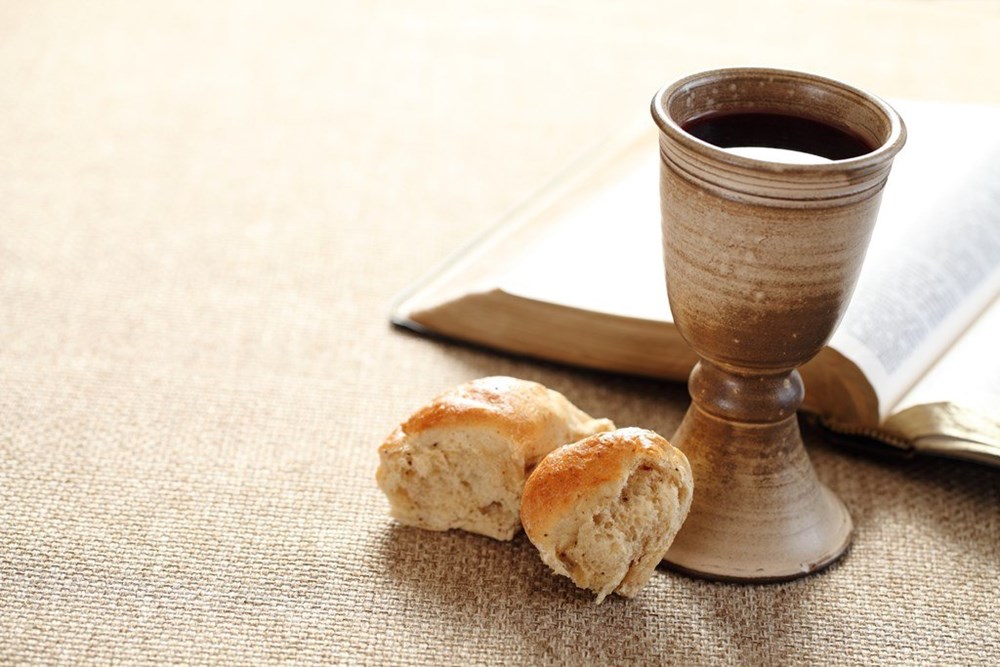 A Pathway to Sacramental Worship
Step 3. Service of the Word:
Gathering
Worship music
Confession 
Reading
Discussion/sermon
Affirmation of Faith
Lord’s Prayer
Intercessions
Blessing
A Pathway to Sacramental Worship
Step 3. Eucharist 
Gathering
Worship music
Confession
Reading
Discussion/sermon
Affirmation of faith
Lord’s Prayer
Intercessions
Eucharistic Prayer
Dismissal
A Pathway to Sacramental Worship
Step 1. A taste of spirituality
Step 2. Simple Christian worship
Step 3. Service of the word
Step 4. Eucharist
Website: cofe.io/soulspace